Classi di pazienti – Protocolli
Biomarker ormonali (FSH,AMH)
BMI
Biomarker funzionali (AFC)
Biomarker genetici
Età
Cicli precedenti
solo se possibile e se necessario
Bassa 
riserva ovarica
Elevata 
 riserva ovarica
Normale
 riserva ovarica
- Età < 32 anni 
- FSH giorno 3 <15 mIU\ml
- AFC > 15
AMH > 2,5 ng/mL

- FSHR 680 : Asn/Asn;
Età> 40
FSH gg 3 >15 mIU\ml
AFC < 8 
AMH <  1,4ng/mL
-AFC > 15;
- AFC > 8
- FSH gg3 <15 mIU\ml
-FSH giorno 3 <15 mIU\ml
- Età < 32 anni;
- Età >35 anni
- Età 28-34 anni
- AMH > 2,5 ng/mL;
- AMH >1,4ng/mL
- 1,4 <AMH < 2.5 ng/mL
- FSHR 680 Ser/Ser
- v-LH
FSHR 680 Asn/Asn
FSHR 680 Asn/Asn  Asn/Ser
Bassa/Moderata 
Risposta Inaspettata 
(45%)
Bassa Risposta 
(13%)
Normo-risposta
(32%)
Alta – Risposta
(10%)
- E2 > 4000pg/mL
6gg stim.:Foll.< 3-5 
E2 70-80 pg/ml
Ovociti MII < 5
Ovociti MII > 15
Ovociti MII > 8
Ovociti MII < 8
Bassa Risposta Aspettata(13%)
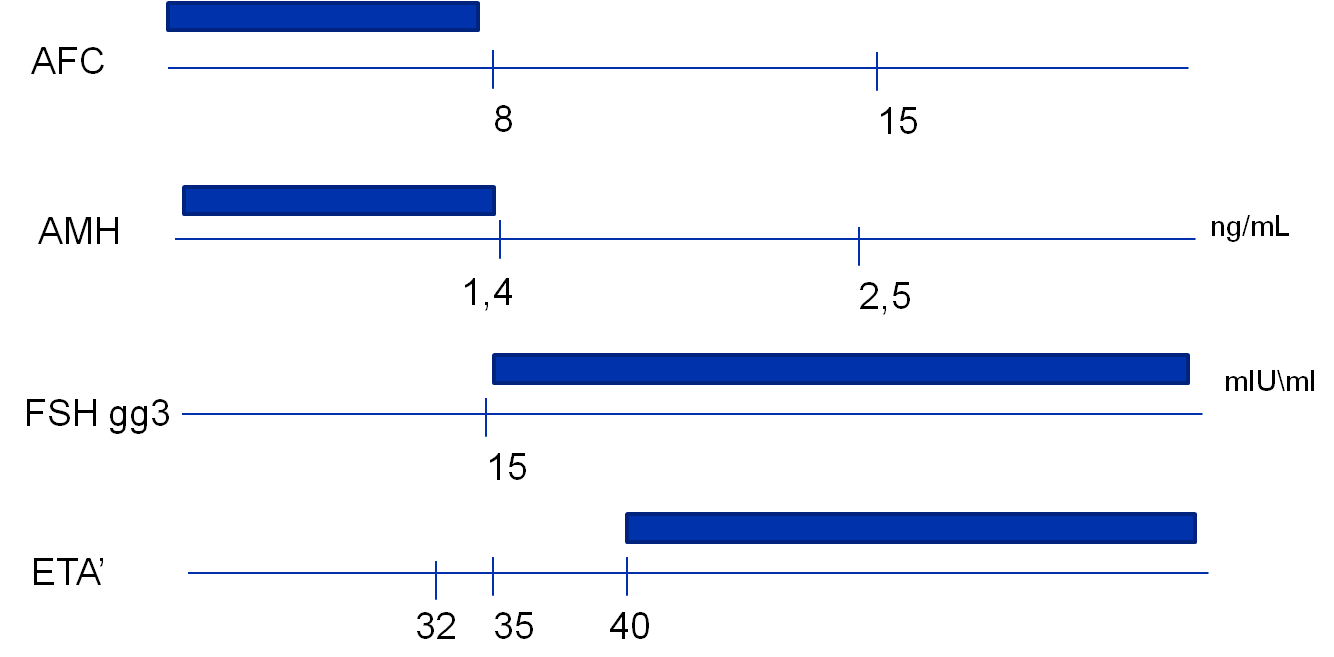 Risposta alla stimolazione dovrà essere valutata in base al valore di Riserva Ovarica Iniziale
Ovociti MII < 8
Bassa riserva ovarica
Gn-RH Agonista
Gn-RH Antag
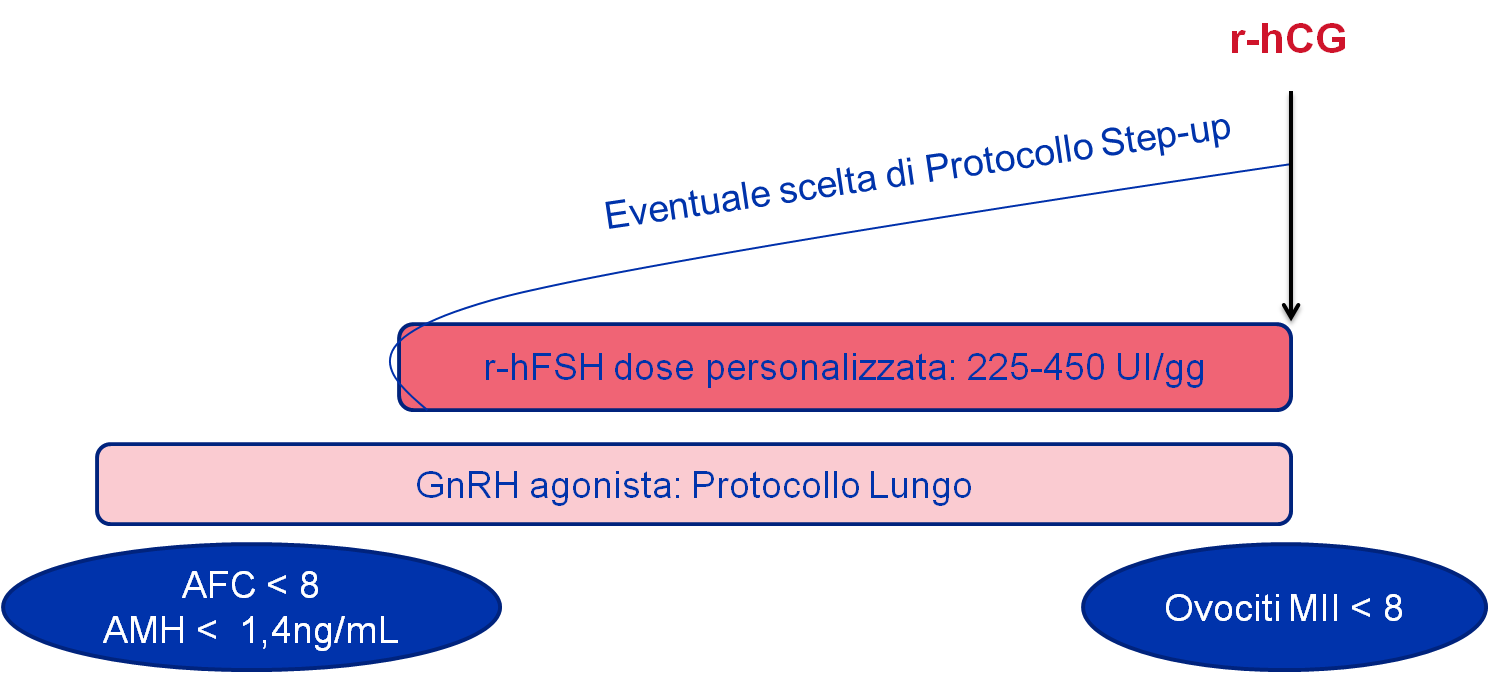 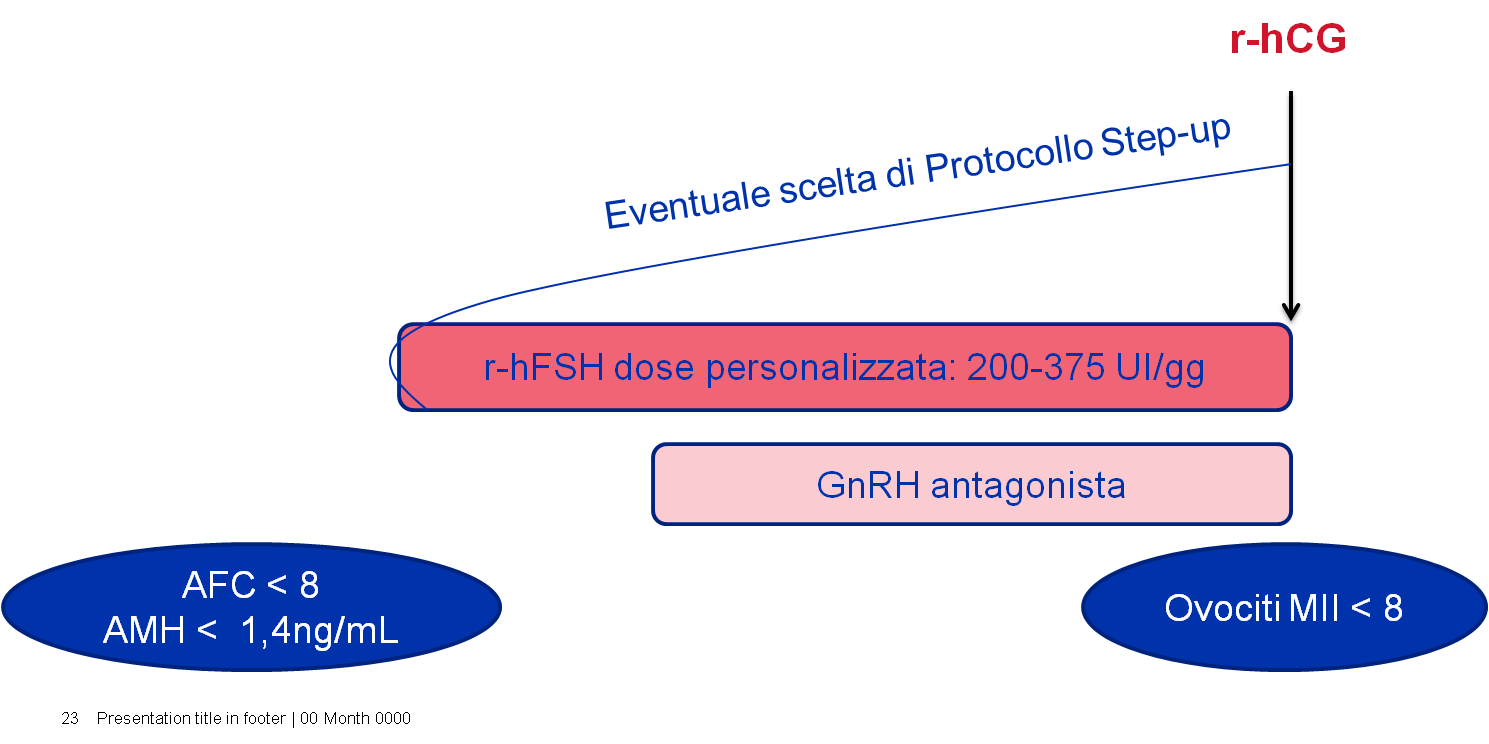 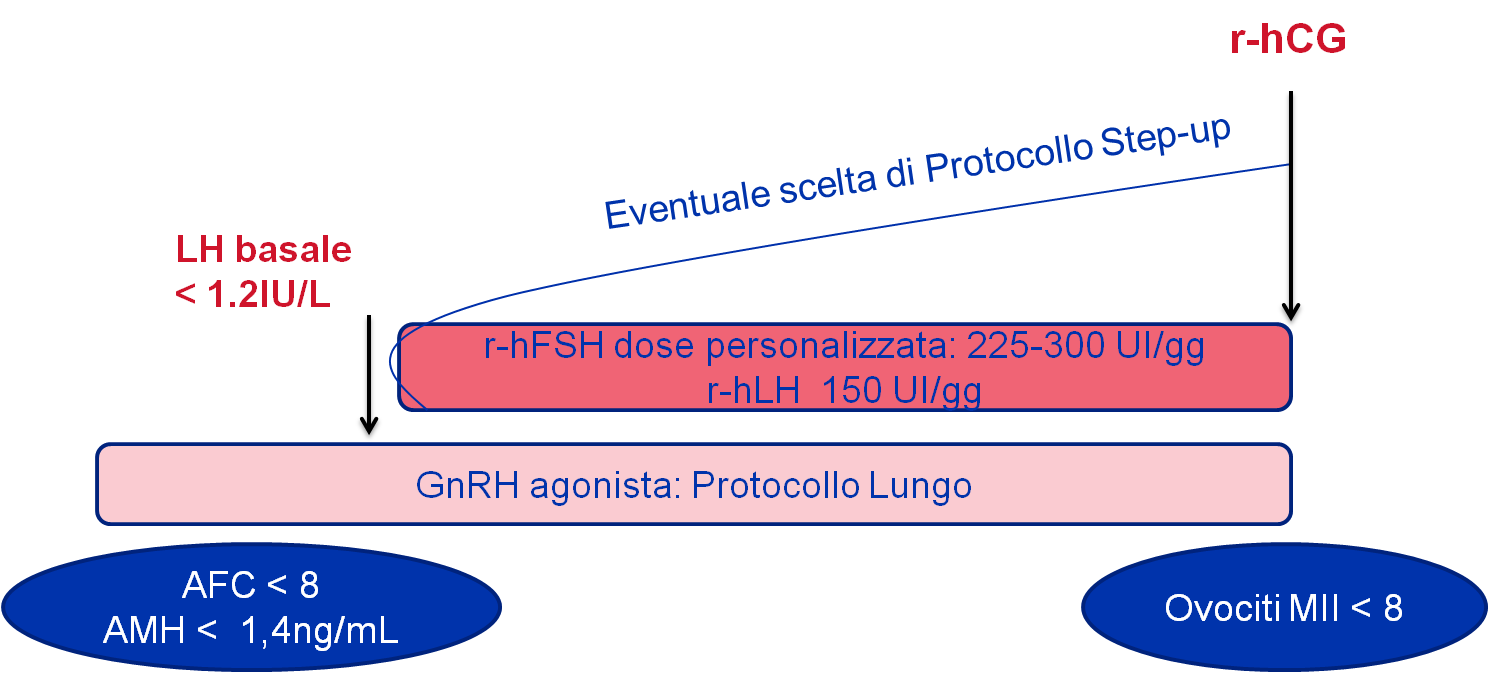 Se utilizzato Gn-RH Antag - No LH
Antagonista con dosi alte di FSH per sfruttare LH basale
r-hFSH più aggiunta di r-hLH (75-150IU/gg) dal gg1
3
Bassa Risposta NON Aspettata(45%)
normale riserva ovarica
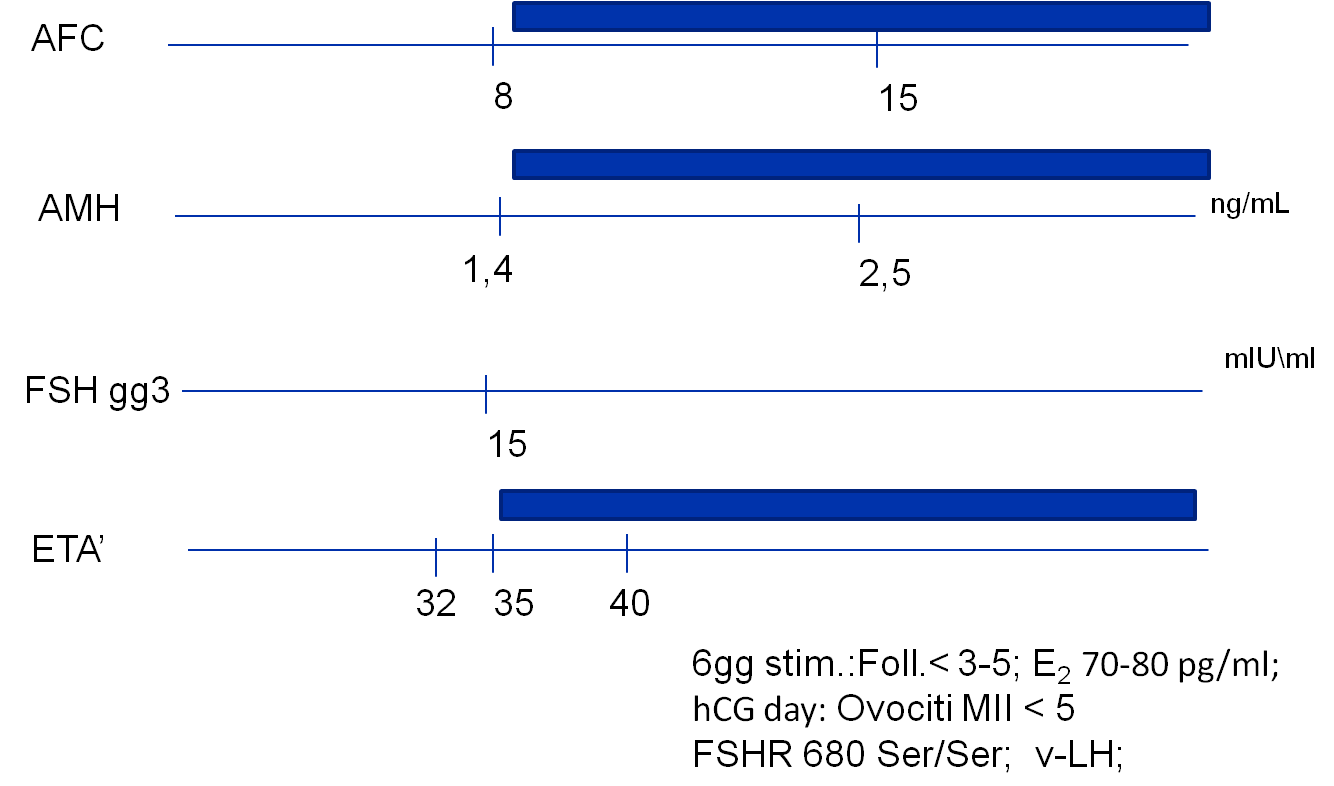 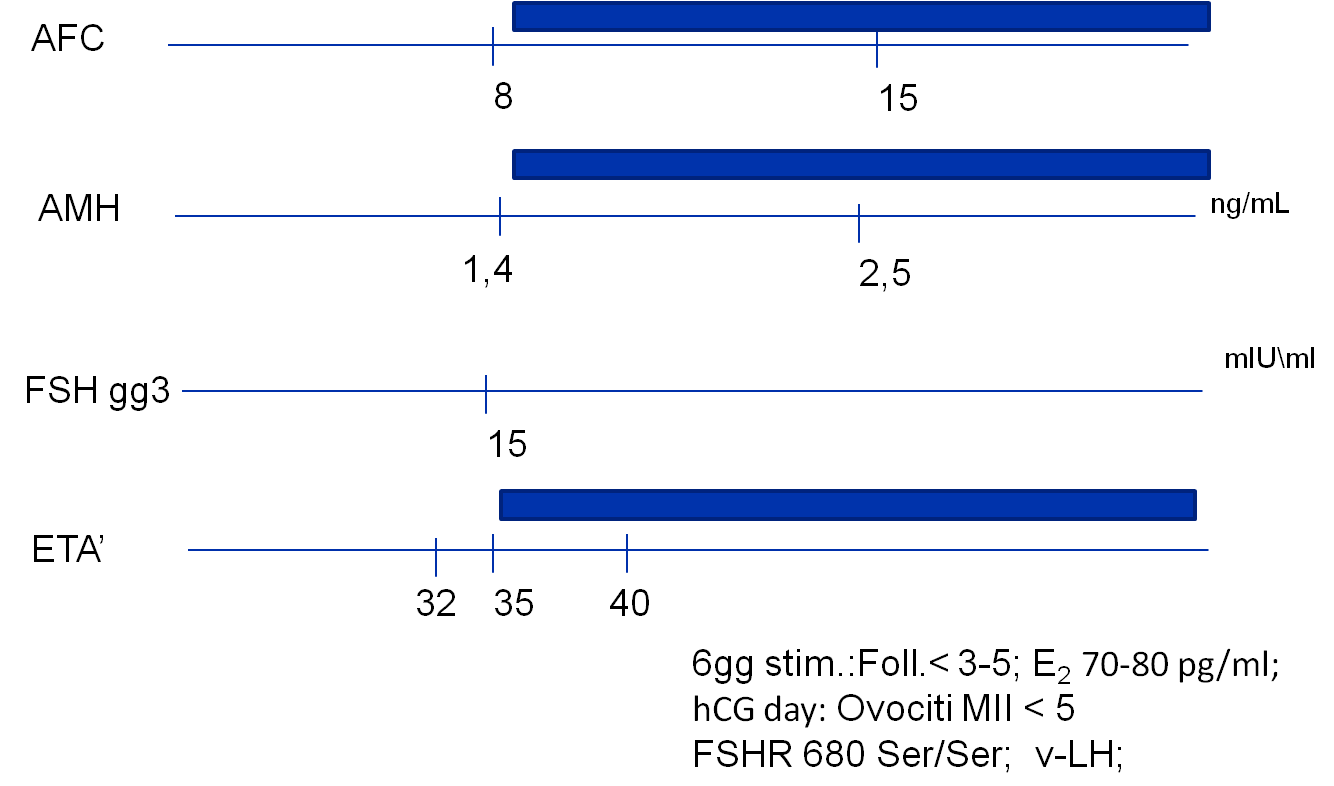 Aggiustamento di un protocollo già iniziato
Pazienti bassa risposta iniziale in cicli precedenti
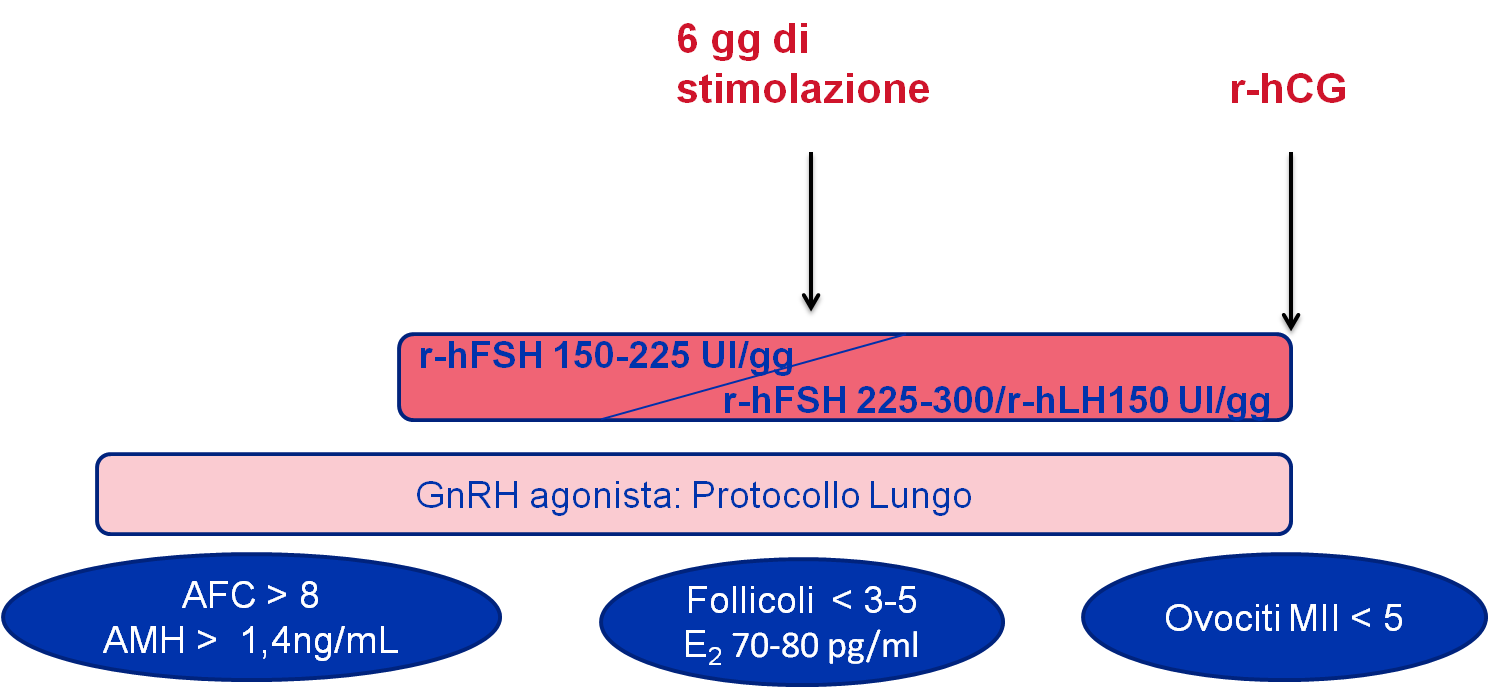 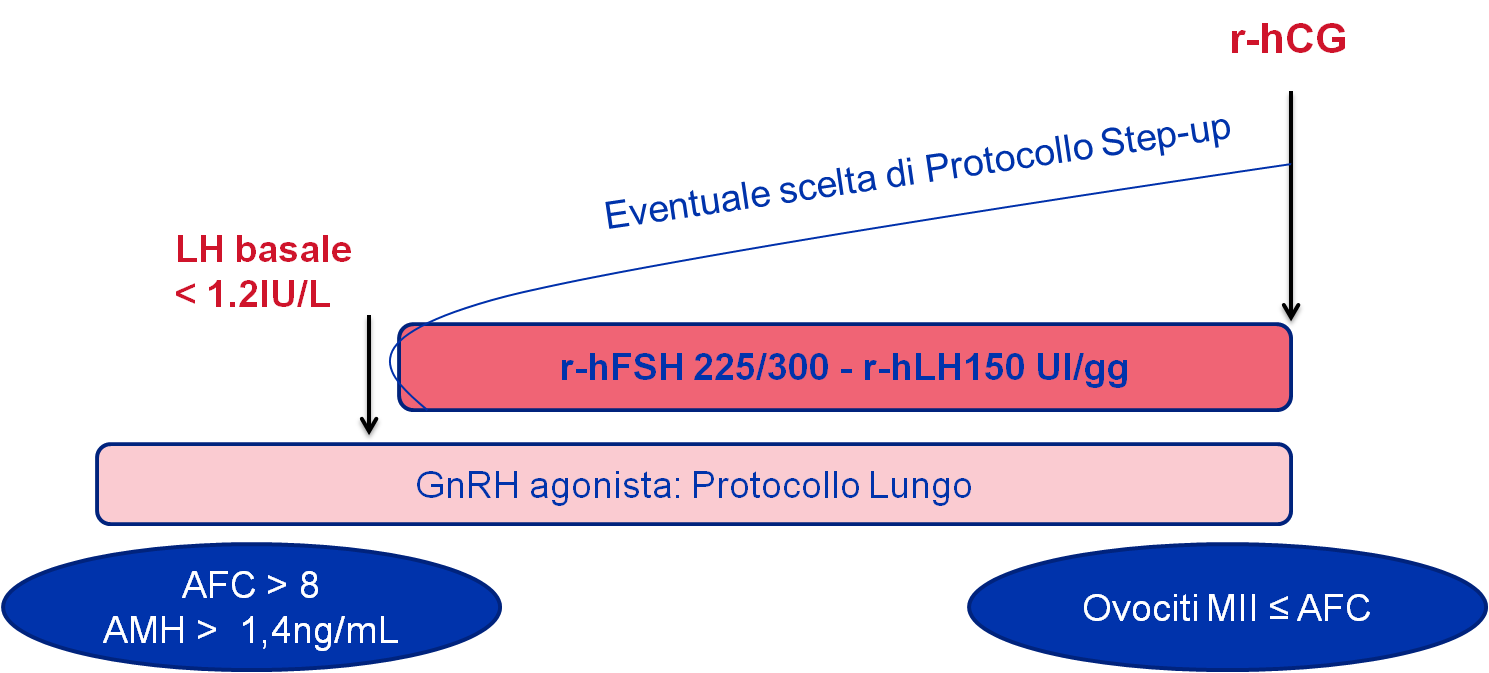 Risposta sub-ottimale durante il primo ciclo di stimolazione: Riserva Ovarica Normale, ma risposta sub-ottimale al 5-6 gg
Risposta sub-ottimale durante il primo ciclo di stimolazione: Riserva Ovarica Normale, ma risposta sub-ottimale durante cicli precedenti
Normo-risposta (32%)
normale riserva ovarica
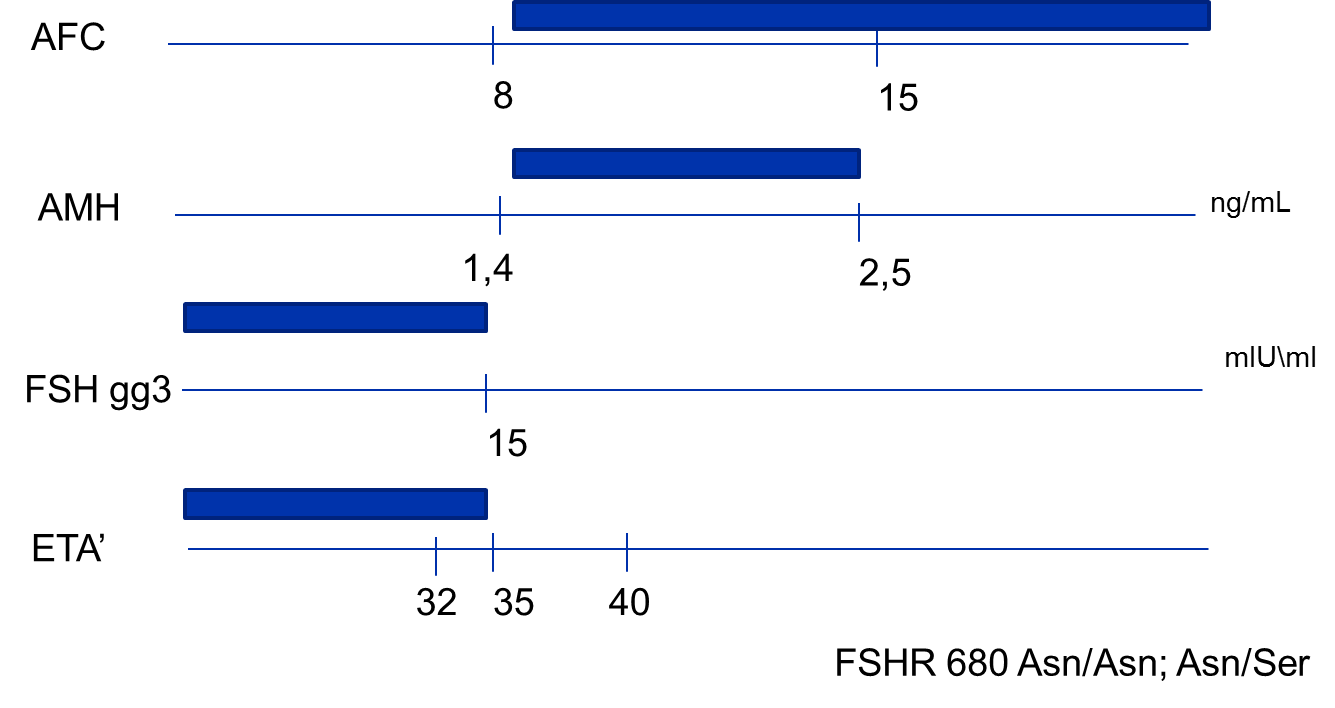 Protocolli di stimolazione utilizzando r-hFSH 150-225IU (normogramma)
                       agonist                         o                   antagonist
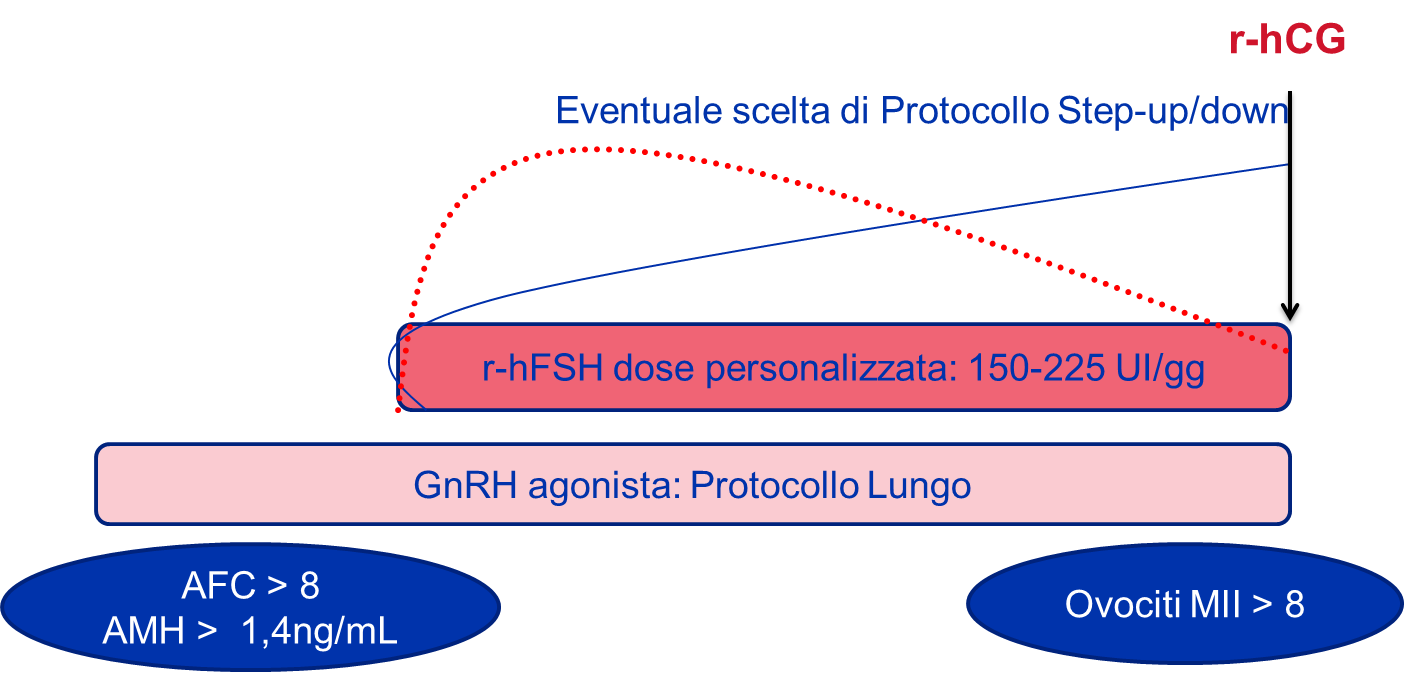 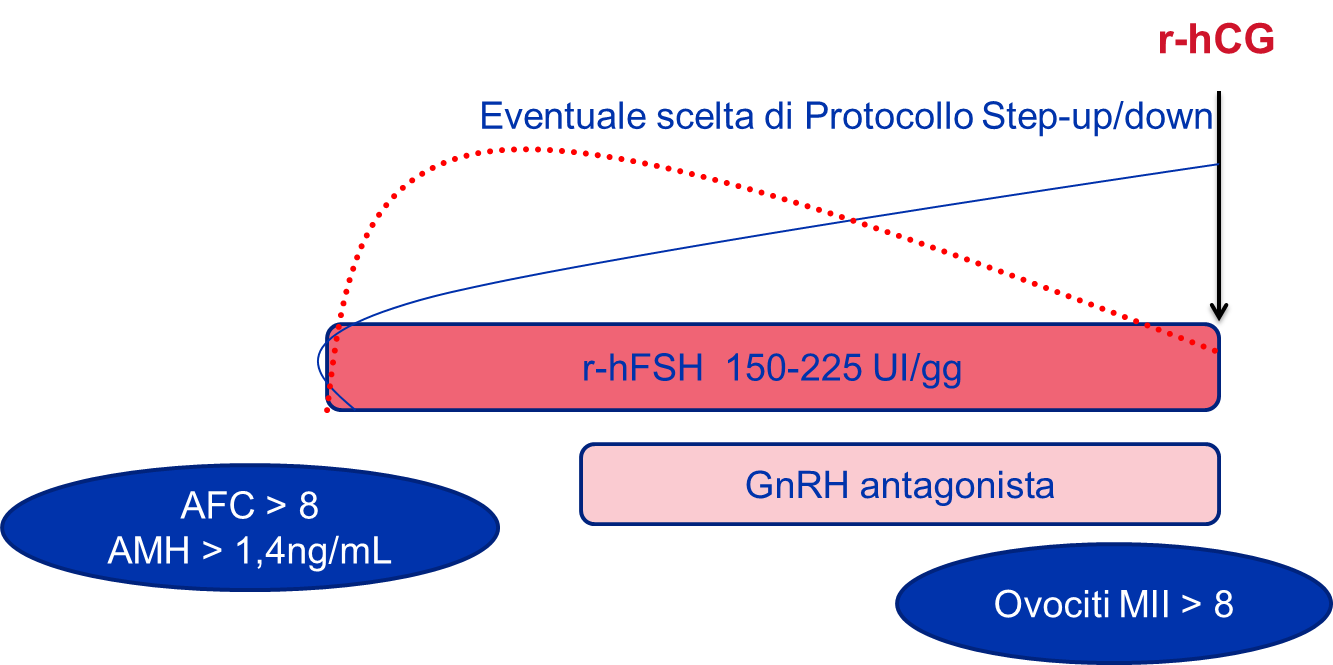 Alta – Risposta (10%)
Elevata riserva ovarica
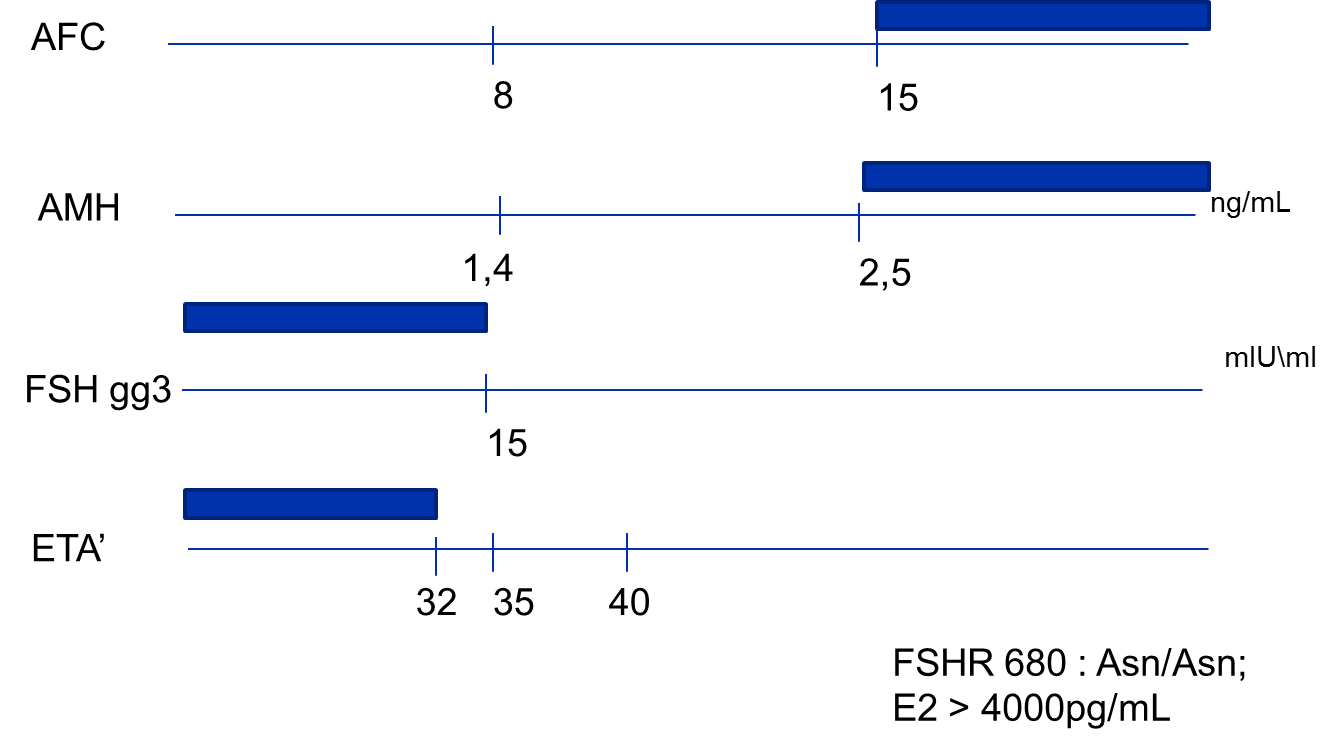 Utilizzo dell’antagonista del Gn-RH, che blocca il recettore GnRH:
Evita il problema del picco iniziale di gonadotropine che si evidenzia con il protocollo lungo con agonista
Riduce la quantità di gonadotropine necessarie
Riduce la durata della stimolazione
Utilizzo di dose di FSH iniziali basse: 100-150IU
Protocolli “Mild stimulation “ (r-hFSH < 150IU) e soppressione con antagonista.
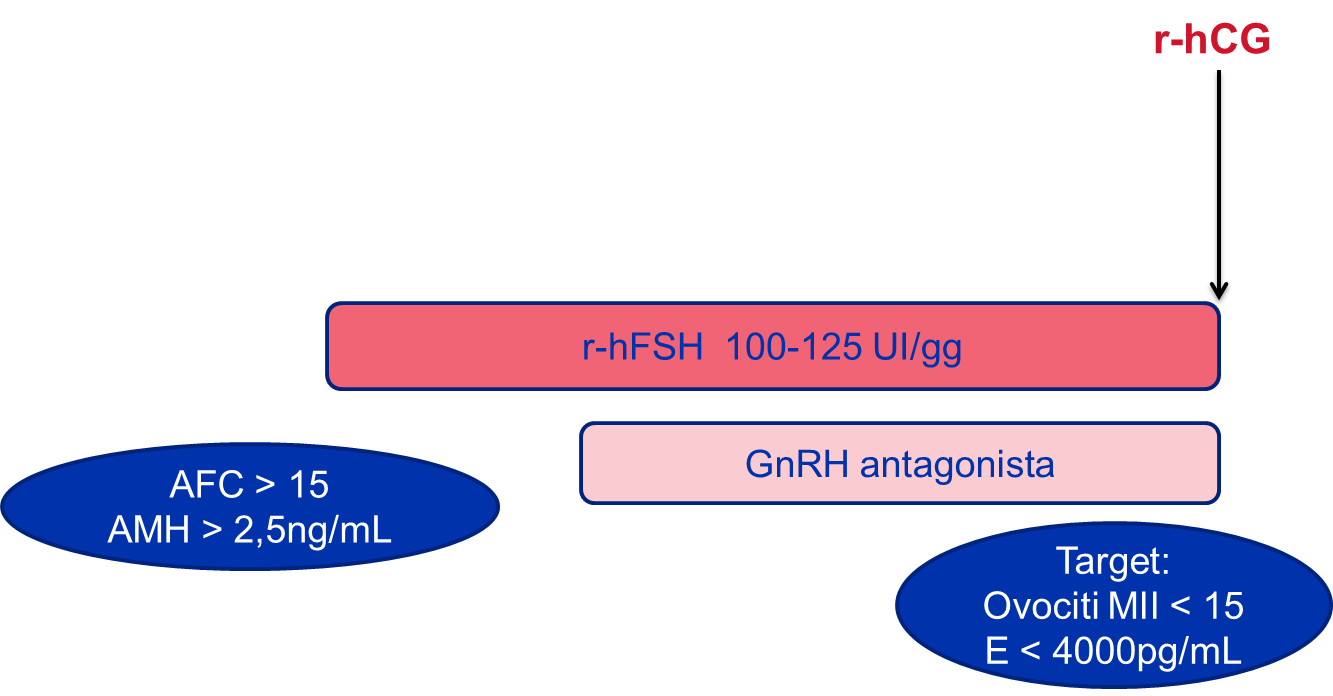 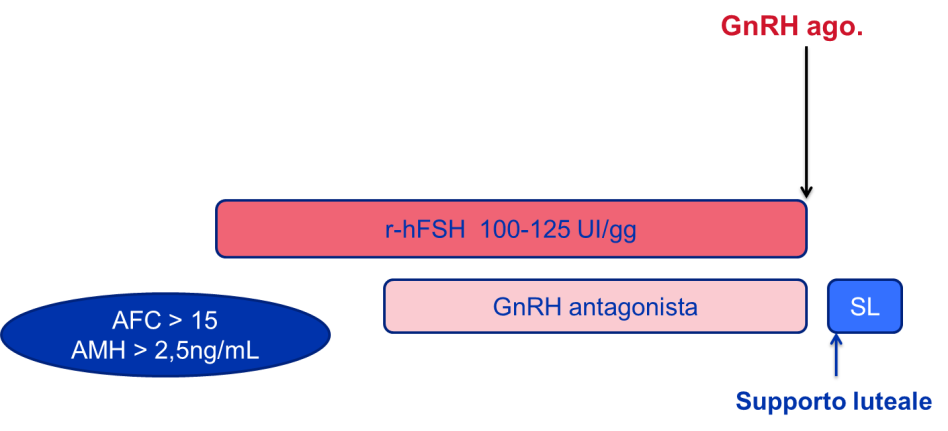 Risposta alla stimolazione dovrà essere valutata in base alla valore di Riserva Ovarica Iniziale.
Il monitoraggio dell’Estradiolo è fondamentale